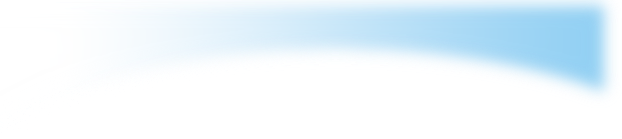 Título del puesto
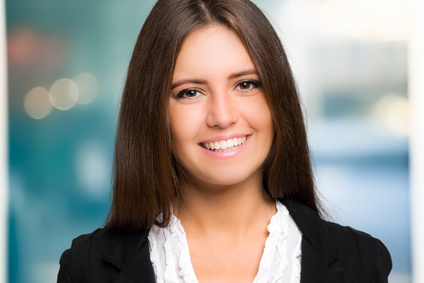 Alicia LEVALOUSIAE
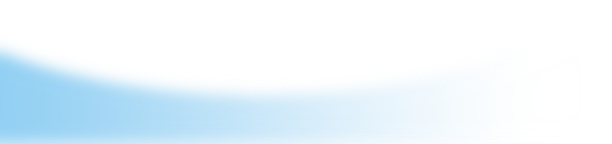